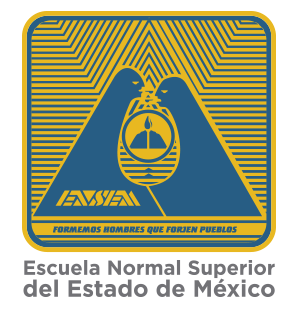 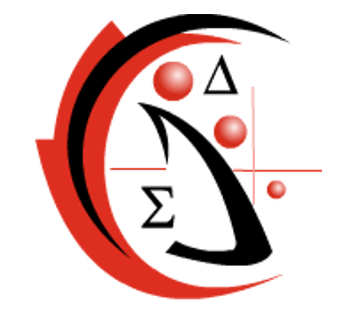 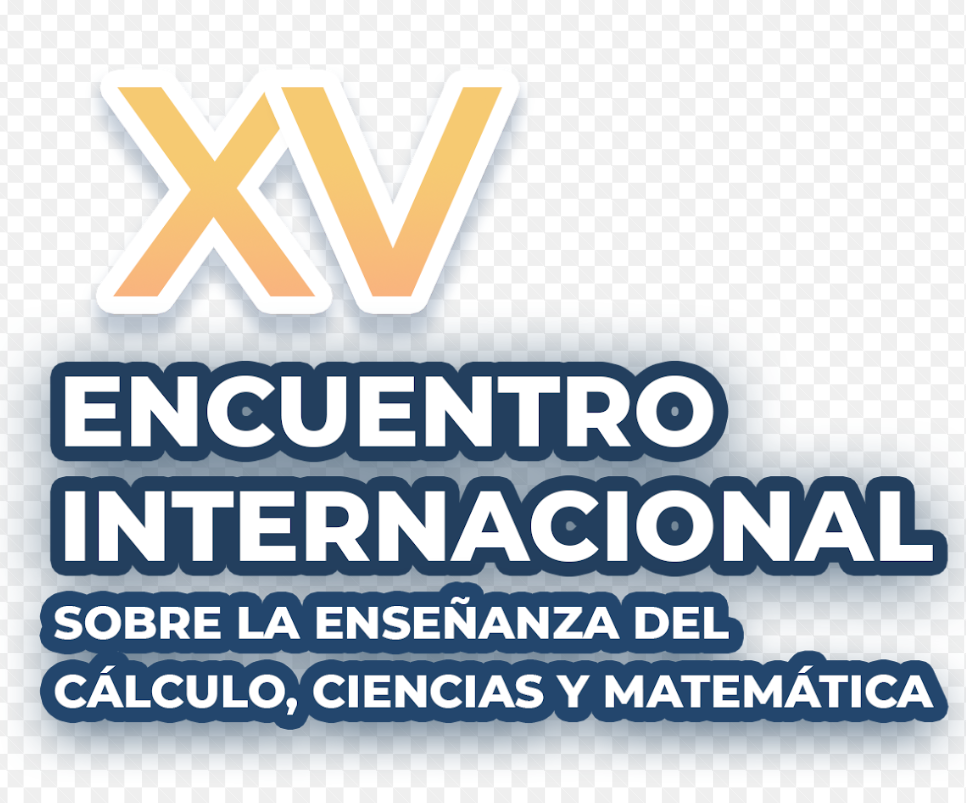 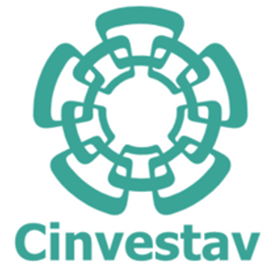 Título del trabajo
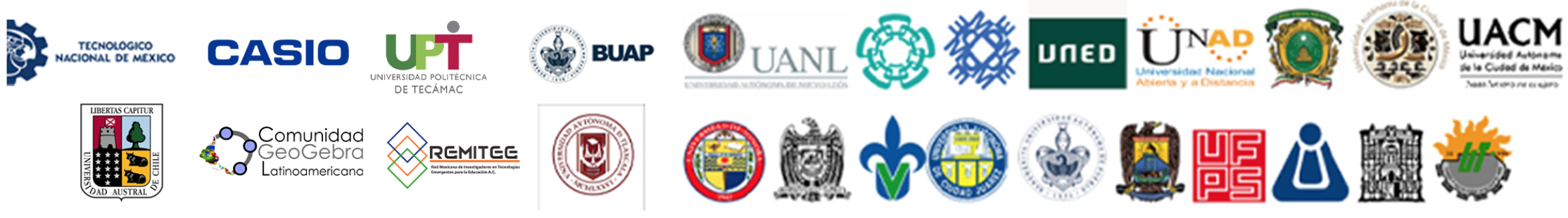 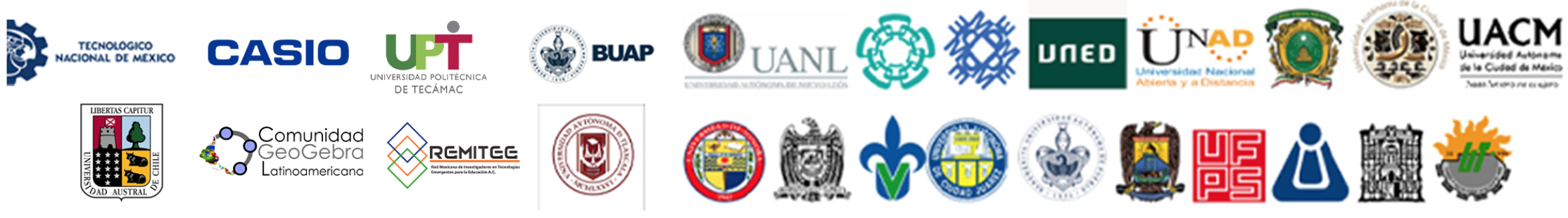 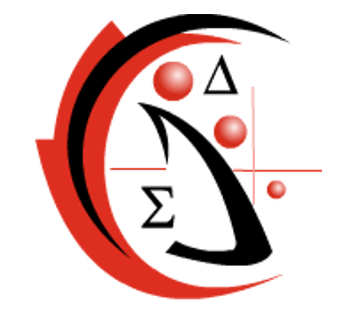 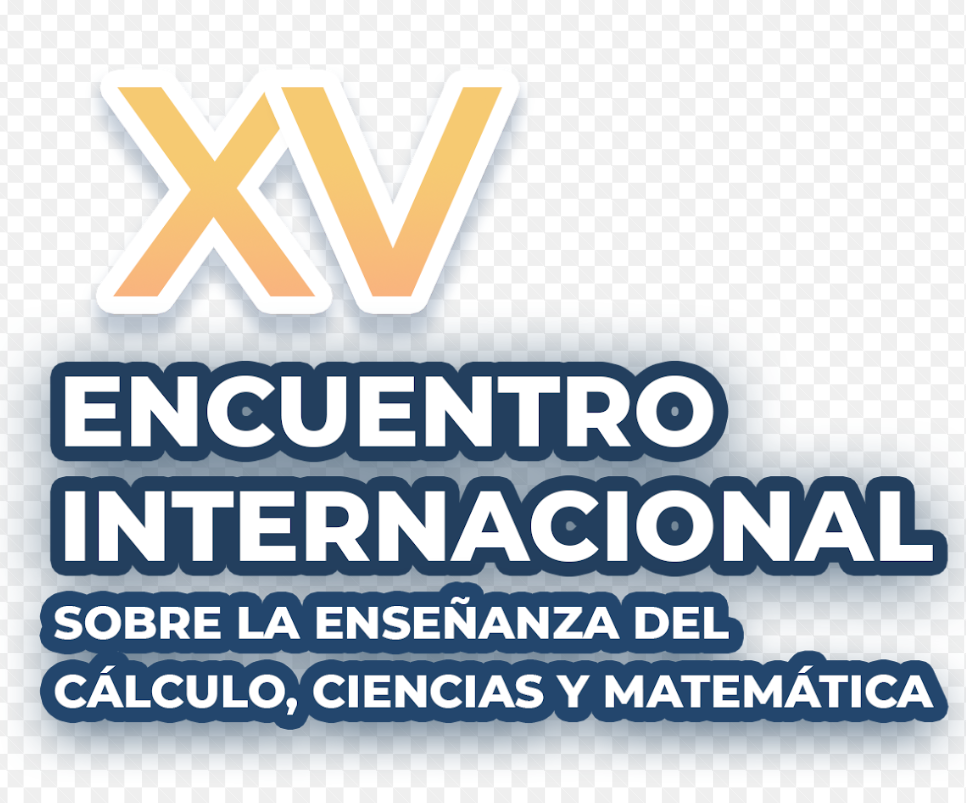 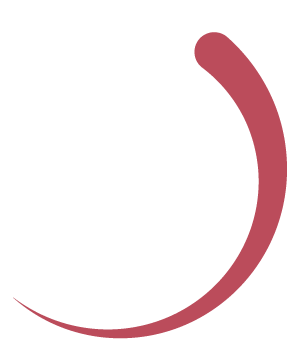 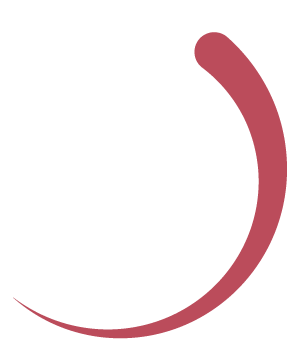 RESUMEN
Nombre del ponente(s)
Institución
Fecha
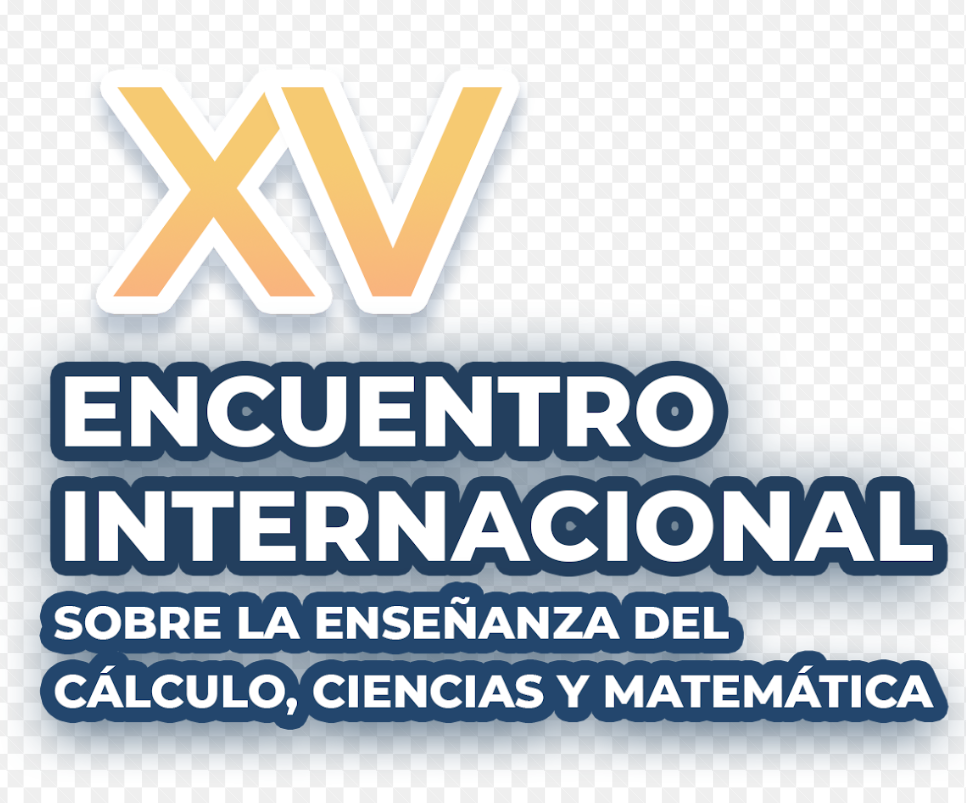 Contenido
01
02
03
Introducción
Marco teórico
Metodología
04
05
06
Propuesta o resultados
Conclusiones o reflexiones
Referencias
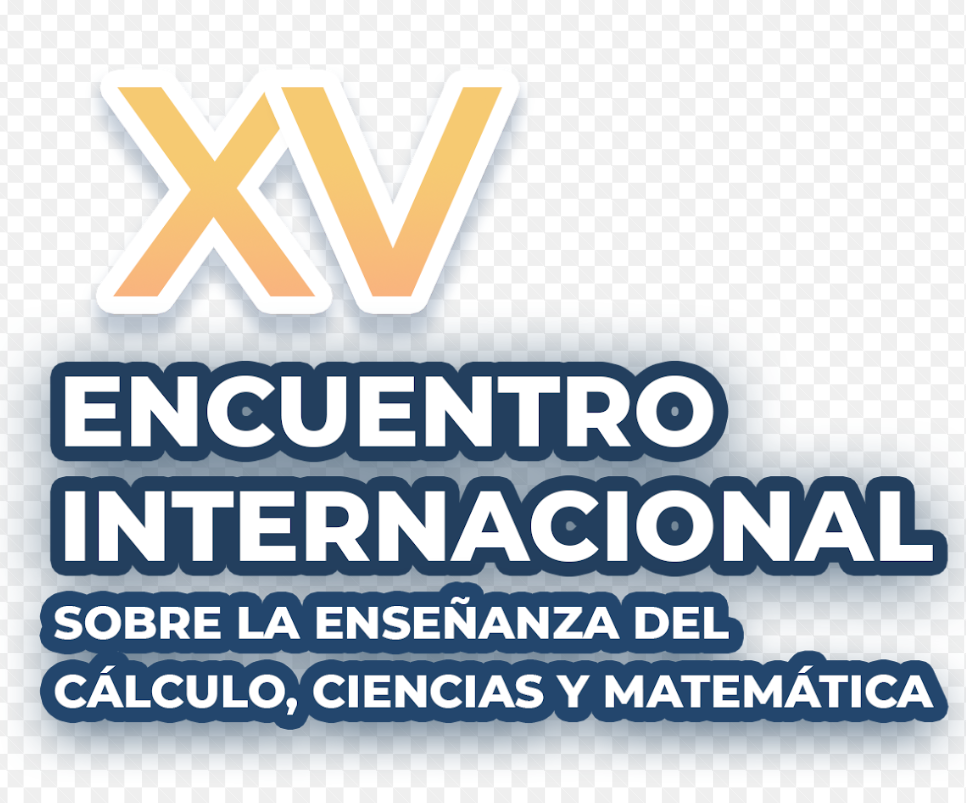 01
Introducción (las imágenes pueden ser cambiadas)
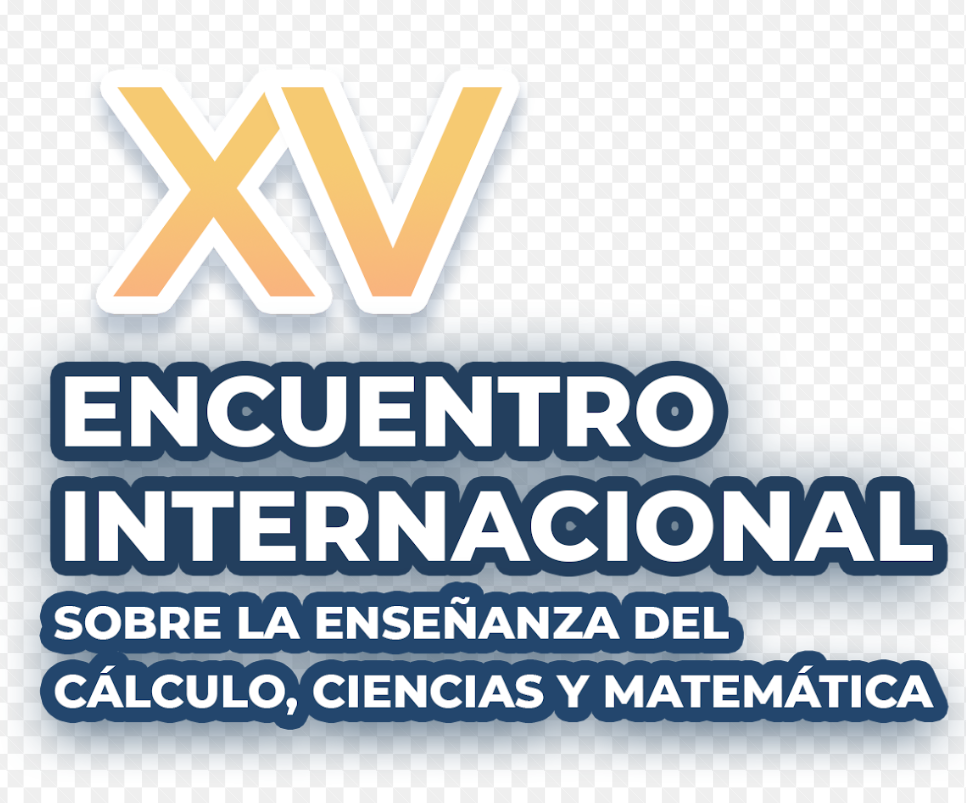 ¡Gracias!
¿preguntas?email@edu.com+52 654 321 432website.com